Proposed Tentative Handbook Amendment  Kiley Ranch NorthPlanned Development
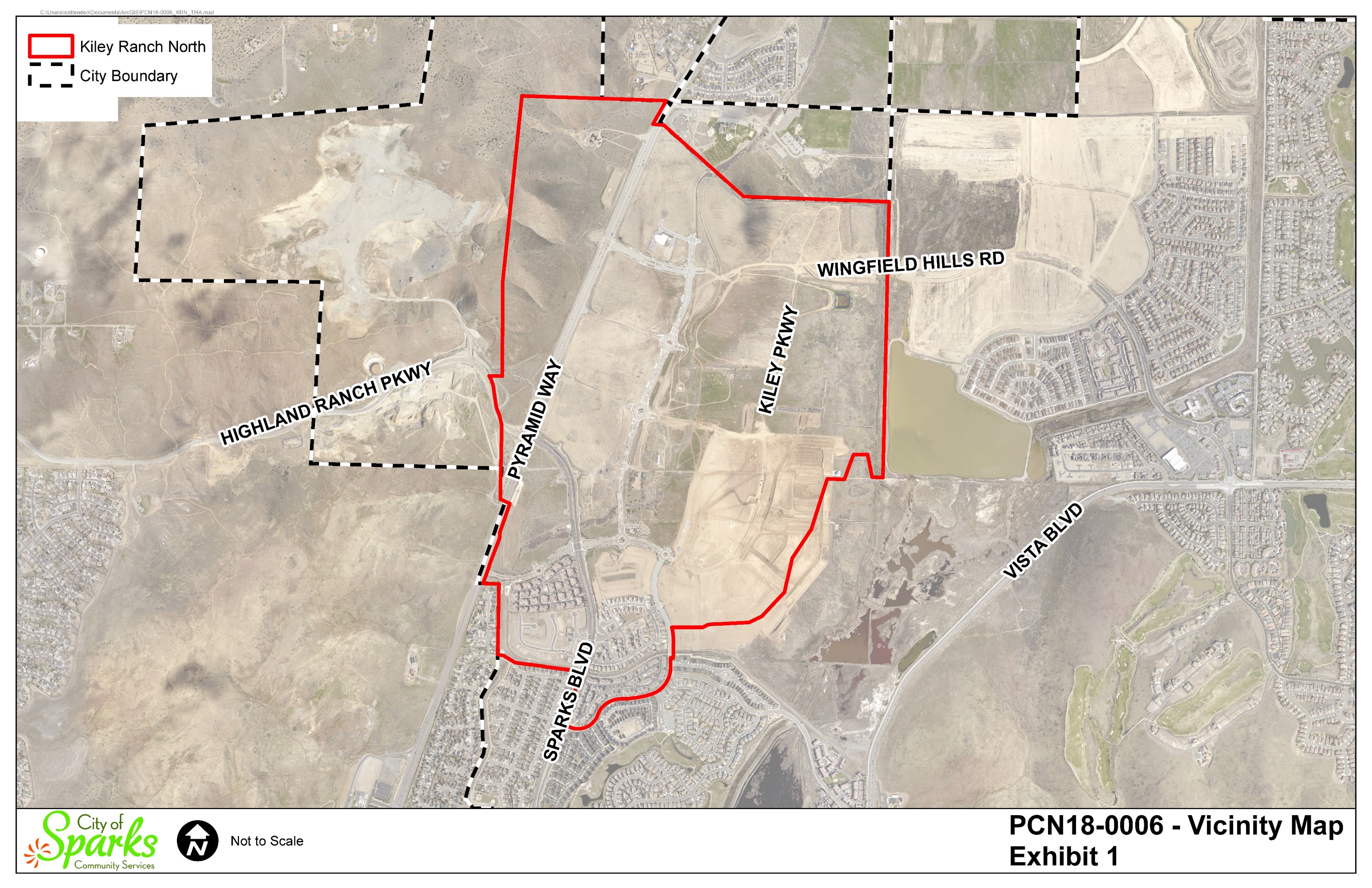 BACKGROUND
2004 – Original tentative handbook approved

2016 – Tentative handbook amendment approved 

January 2019 – Comprehensive Plan amendment for KRN certified by City Council
PROPOSED CHANGES TO APPROVED TENTATIVE HANDBOOK
Land Use Map

Floor Area Ratios (FAR)

Add Warehousing and Distribution as a permitted use in Business Park designation

Update the street network and infrastructure maps
LAND USE
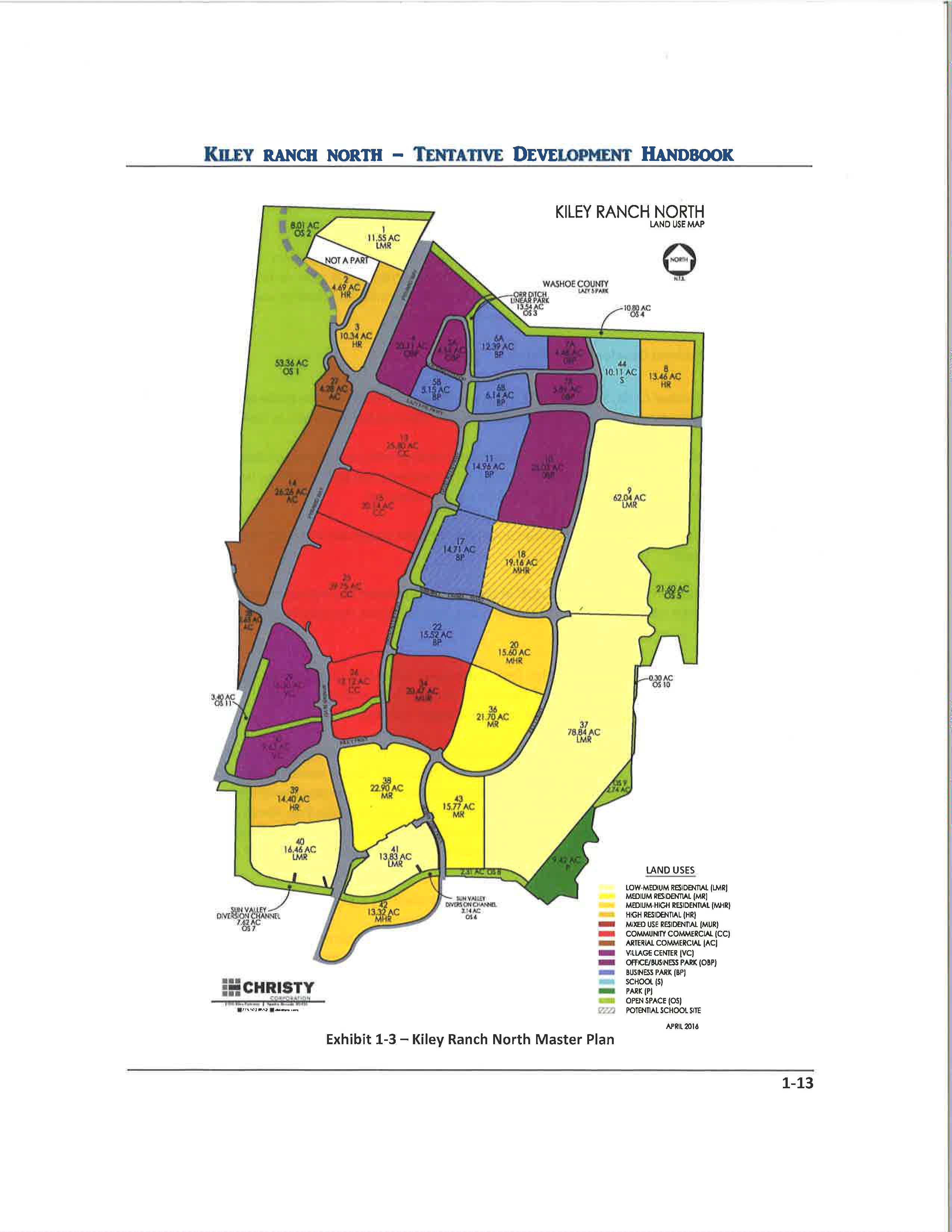 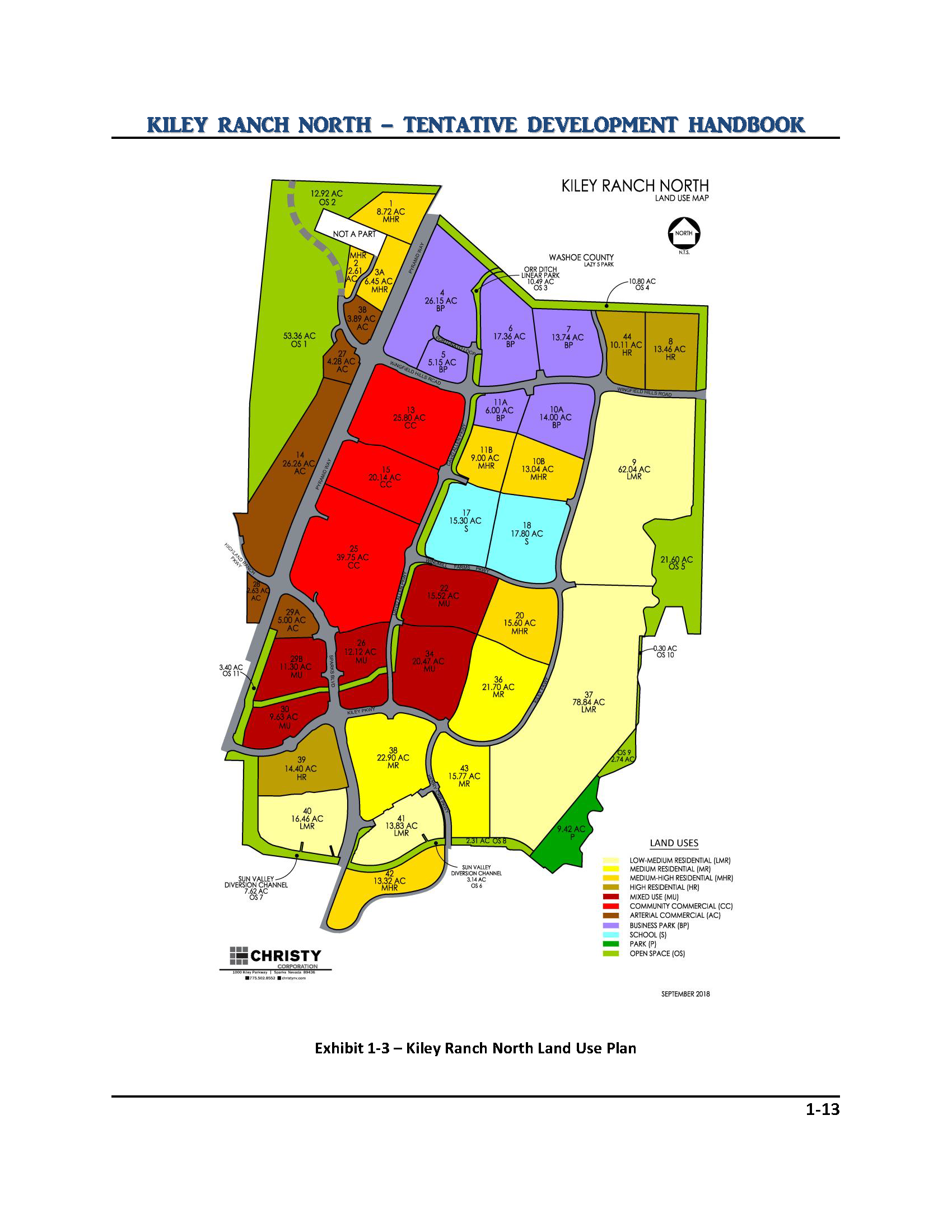 Proposed Land Use Plan
Approved Land Use Plan
FLOOR AREA RATIO
ADDITION OF WAREHOUSING AND DISTRIBUTION USE(IN BUSINESS PARK LAND USE DESIGNATION)
Maximum 200,000 square feet building size

Staff supports based on EPS fiscal analysis

Permissive versus Prescriptive
FISCAL IMPACT ANALYSIS (FIA)
Applicant’s analysis projects fiscal impact is positive by approximately $10.8 million over 20-year analysis period

General Fund revenue - $35.9 million
Road Fund deficit – -$25.1 million
JOB-TO-HOUSING BALANCE
PLANNED DEVELOPMENT FINDINGS
Finding PDa –Consistency with statement of objectives in planned unit development.
Proposed amendments consistent with objectives of providing open space, a variety of housing types, and a mix of land uses.
Finding PDb – Whether changes to zoning regulations are in the public interest
Proposed densities within range of densities permitted by Title 20

Not all non-residential uses permitted by Title 20 are permitted by KRN handbook

Maximum building height of 170 feet tall is higher than permitted by Title 20 (with exception of downtown)
Finding PDc – Ratio of residential to nonresidential uses
NOTE: Approx. 10% for Streets
Finding PDd – Adequacy of common open space
The combination of open space, future streetscape, trail network and project landscaping results in compliance with the 20% open space requirement.

Maintenance
Finding PDe – Adequacy of public services and utilities, traffic control, and light, air, recreation and visual enjoyment
Infrastructure plan updated

Provides design standards ensuring access to light, air, recreation and visual enjoyment with community park and trail network
Finding PDf – Relationship of the planned unit development to the surrounding area
One of largest planned developments in Sparks and important to community’s future

Variety of housing options, retail and services (including medical), and employment opportunities
Finding PDg – Protecting the integrity of the plan
Retains large majority of land uses and development standards 

Standards regulate character and development quality

Provides for community facilities and utilities
RECOMMENDATION:

Staff and Planning Commission believes all 7 findings can be made and recommends approval of the proposed amendments to the Tentative Handbook for the Kiley Ranch North Planned Development.
RECOMMENDED MOTION:

I move to approve the amendments to the Tentative Development Handbook for the Kiley Ranch North Planned Development associated with PCN18-0006, adopting Findings PDa through PDg and the facts supporting those findings as set forth in the staff report.